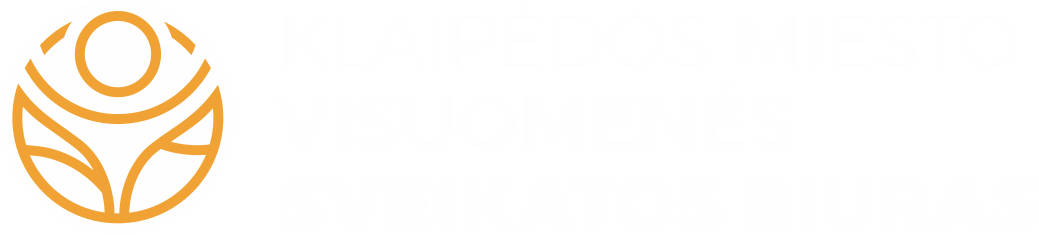 Klaipėdos miesto Uostamiesčio progimnazijos
 mokinių profilaktinių sveikatos patikrinimų
 2023-2024 m.m. duomenų analizė
Visuomenės sveikatos specialistė Diana Užgalienė
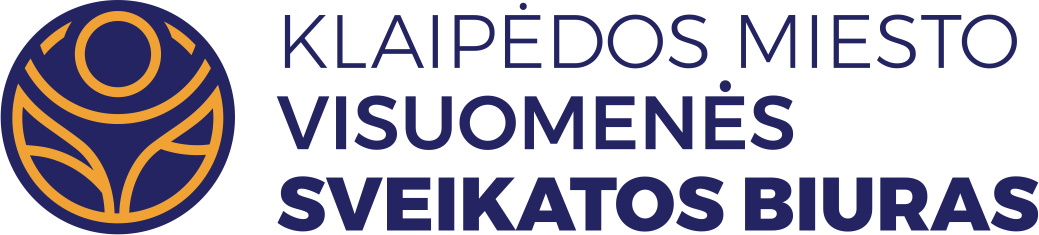 MOKINIŲ SVEIKATOS ANALIZĖS APRAŠYMAS (1)
• Lietuvos Respublikos sveikatos apsaugos ministro 2017 m. kovo 13 d. įsakymu Nr. V-284 patvirtintos Lietuvos higienos normos HN 21:2017 „Mokykla, vykdanti bendrojo ugdymo programas, bendrieji sveikatos saugos reikalavimai“ 75 punkte nurodyta, kad priimant mokinį į įstaigą ir vėliau kiekvienais metais turi būti pateiktas sveikatos pažymėjimas.
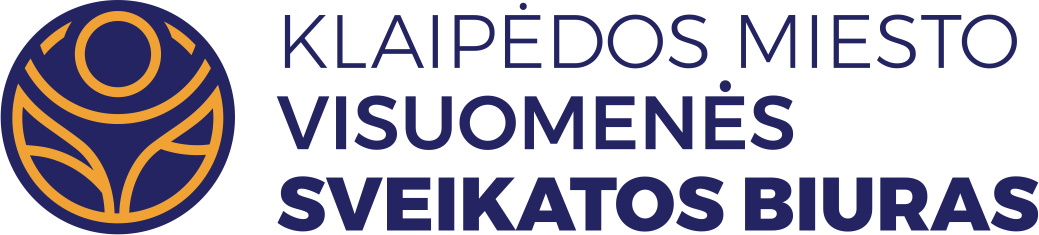 MOKINIŲ SVEIKATOS ANALIZĖS APRAŠYMAS (2)
• Duomenys apie vaikų sveikatos būklę gaunami iš statistinės apskaitos formos Nr. E027-1 „Vaiko sveikatos pažymėjimas“, patvirtintos Lietuvos Respublikos sveikatos apsaugos ministro 2019 m. gegužės 14 d. įsakymu Nr. V-565 „Dėl elektroninės statistinės apskaitos formos Nr. E027-1 „Vaiko sveikatos pažymėjimas“ patvirtinimo“.
• Nuo 2020 m. sausio 1 d. pažymėjimai teikiami per Elektroninės sveikatos paslaugų ir bendradarbiavimo infrastruktūros informacinę sistemą (ESPBI IS). Elektroniniu būdu užpildyti ir pasirašyti pažymėjimai perduodami į Higienos instituto Vaikų sveikatos stebėsenos informacinę sistemą (VSS IS).
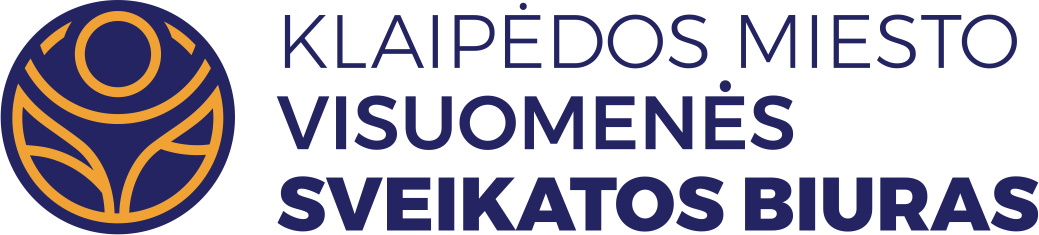 MOKINIŲ SVEIKATOS ANALIZĖS 
REZULTATŲ SVARBA
• Kasmetinių mokinių profilaktinių patikrinimų duomenys reikalingi kryptingai planuoti ir įgyvendinti sveikatos priežiūrą įstaigoje, organizuoti tikslesnes sveikatos stiprinimo priemones, susijusias su ligų ir traumų profilaktika.
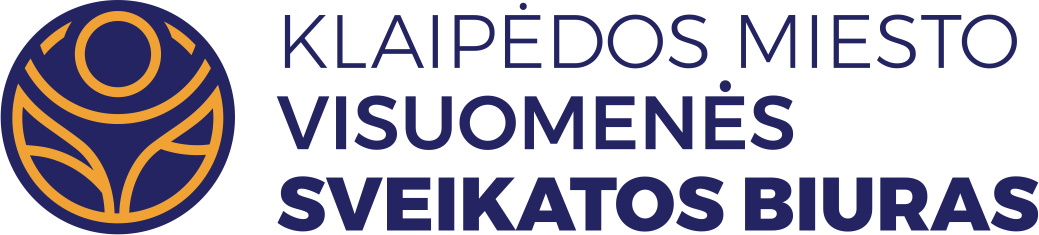 PASITIKRINĘ SVEIKATĄ MOKINIAI
Pasitikrinę ir nepasitikrinę sveikatą MOKINIai 2021-2024 m.m. (proc.)
Presentation name
6
Bendrosios ir specialiosios rekomendacijos,pritaikytas maitinimas2023-2024 m.m. (proc.)
7
Šaltinis: VSS IS
Bendrosios ir specialiosios rekomendacijos,pritaikytas maitinimas2023-2024 m.m. (proc.)
8
Šaltinis: VSS IS
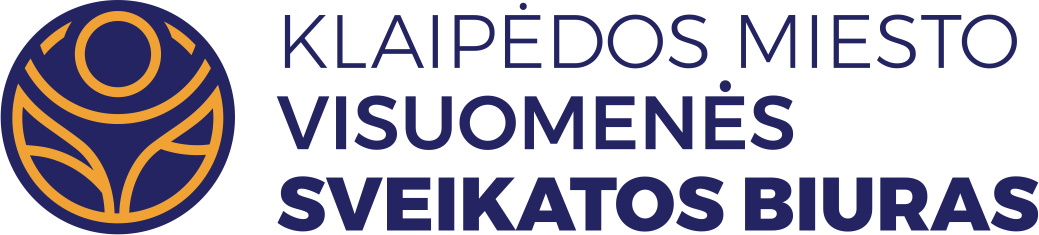 KŪNO MASĖS INDEKSAS 
(TOLIAU – KMI)
MOKINIŲ pasiskirstymas pagal KMI2024 m.m. (proc.)
Šaltinis: VSS IS
10
MOKINIų pasiskirstymas pagal KMI, 2020-2024 m.M. (proc.)
11
Šaltinis: VSS IS
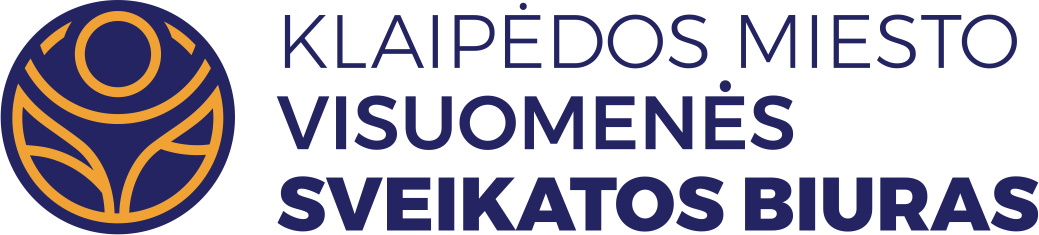 FIZINIO LAVINIMO GRUPĖS
MOKINIų pasiskirstymas pagal fizinio ugdymo grupes 2020-2024 m. (proc.)
13
Šaltinis: VSS IS
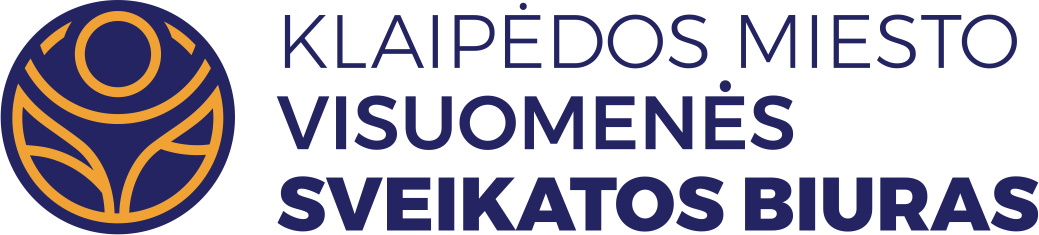 DANTŲ BŪKLĖ
Mokiniai, turintys sveikus dantis2023/2024 m.m. /proc./
15
Šaltinis: VSS IS
Šaltinis: VSS IS
Mokinių dantų ir žandikaulių būklė 2020-2024m.m..
.
Dantų ėduonies intensyvumo (kpi+KPI) indekso reikšmės pasiskirstymas  2020-2024 m.m.
.
Šaltinis: VSS IS
Apibendrinimas
• 2024 m. profilaktiškai sveikatą pasitikrino 100%. mokinių. Dantų ir žandikaulių įvertinimą atliko 98 % mokinių. Įsigaliojus naujai Mokinio sveikatos pažymėjimo formai, nebenurodomi vaikų organų sistemų sutrikimai, bet šeimos gydytojas pateikia bendras arba specialiąsias rekomendacijas, kurių turi būti laikomasi mokiniams dalyvaujant ugdymo veikloje. 7,5% mokinių  nurodytos bendros, o 4,13% mokinių – specialiosios rekomendacijos. Sumažėjo mokinių, kuriems paskirtas pritaikytas maitinimas 0,4%.

• Palyginus 2020-2024m.m. mokinių KMI indeksą, reikšmingų skirtumų nestebima. Mokinių, turinčių mažą kūno svorį -11%, turinčių antsvorį - 14%, turinčių nutukimą - 3%.
18
Apibendrinimas
•  2024 m.  98,3% mokinių paskirti į pagrindinę fizinio ugdymo grupę. 0,1  procentine dalimi daugėja mokinių, paskirtų į specialiają fizinio ugdymo grupę.

• 2024 m. 98,3%. mokinių pasitikrino dantis. Tik 10,7 % mokinių neturėjo ėduonies pažeistų dantų, 51,7 %. mokinių neturėjo sąkandžio patologijos. Palyginus 2020-2023 m. m. mokinių dalies, turinčios sveikus dantis, procentą, matome, kad kiekvienais metais ši dalis mažėja beveik per pusę: 2020m.m.-33%, 2021m.m.- 18%, 2022m.m.- 10,4%.
19
Rekomendacijos
• Tikslinga vaikų tėvus įtraukti į sveikatos stiprinimo veiklas – organizuoti ir vykdyti mokymus, apimančius aiškią, išsamią ir patikimą informaciją apie mitybą, fizinį aktyvumą, dantų priežiūrą.
• Būtina mokinių sveikatos priežiūrą vykdyti visomis kryptimis, ypatingą dėmesį skiriant regos sutrikimų, dantų priežiūros profilaktikai: tinkamai aplinkai (žaidimų vieta, apšvietimas, laiko leidimas prie mobiliųjų įrenginių), poilsiui (akių mankštelės), pilnavertei mitybai bei profilaktiniam regėjimo tikrinimui, dantų priežiūros įgūdžių ugdymui. 
• Mažinti gyvensenos rizikos veiksnius, kurie sąlygotų kvėpavimo sistemos ligas, didelį dėmesį skiriant profilaktikai (tinkama higiena, mityba, fizinis aktyvumas darbo – poilsio režimas).
20
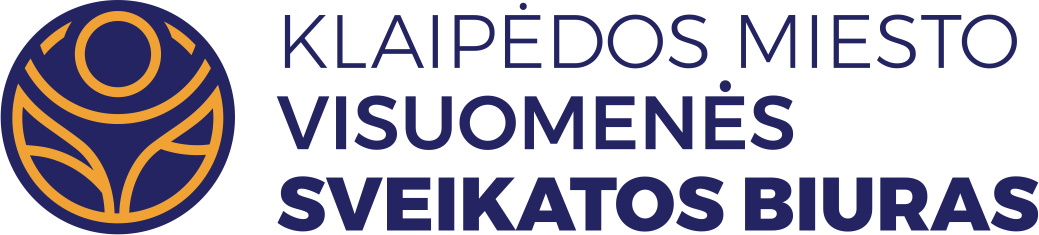 AČIŪ UŽ DĖMESĮ!
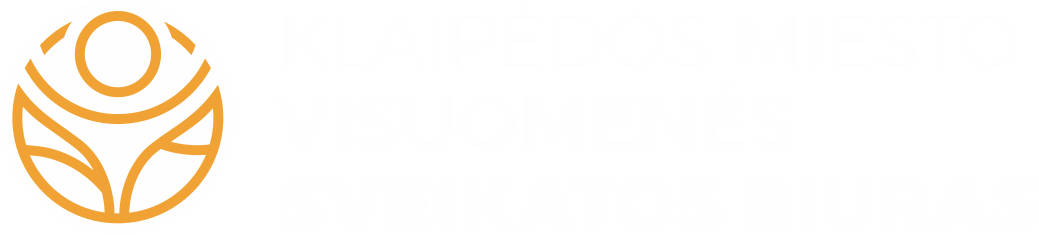 MUS RASITE:
Taikos pr. 76, Klaipėda
Tel. (8 46) 234796
El. p. info@sveikatosbiuras.lt
www.sveikatosbiuras.lt
www.facebook.com/biuras